II ВСЕРОССИЙСКИЙ ОТКРЫТЫЙ ОНЛАЙН-ПЕДСОВЕТ
«НА ПУТИ К НОВОЙ ШКОЛЕ»
Секция 3. 
Школа — полигон для инноваций! 
 Экспериментальная и инновационная деятельность в школе.
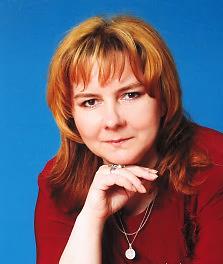 Роль элективного курса в преподавании предмета химия в профильном классе
Ким Наталья Викторовна
учитель химии высшей квалификационной категории
МБОУ МО г. Нягань «СОШ №6»
МБОУ МО г. Нягань «СОШ №6»
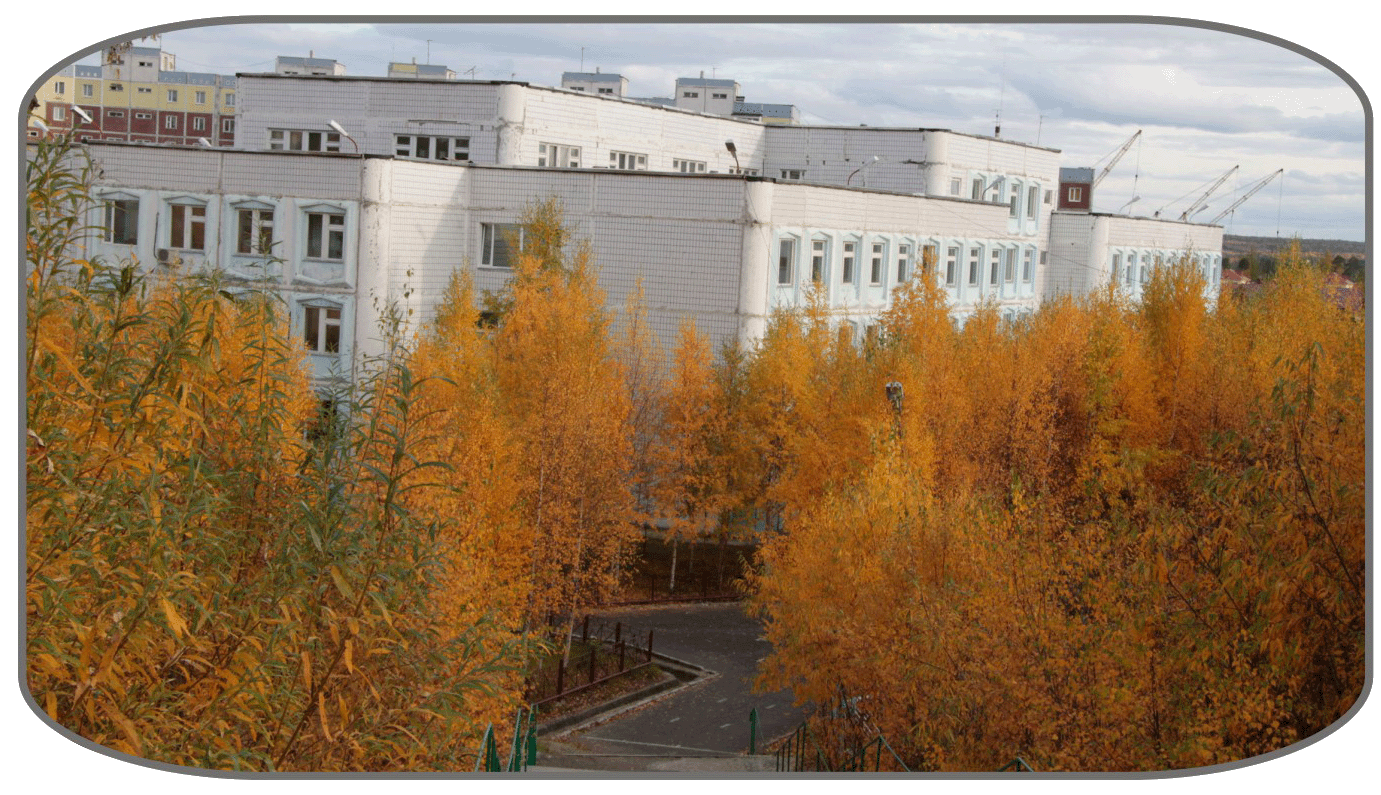 г. Нягань, ХМАО-Югра
 2 микрорайон, дом № 31
Приёмная:  
8(34672)5-58-51
Факс:
 8(34672) 6-23-39
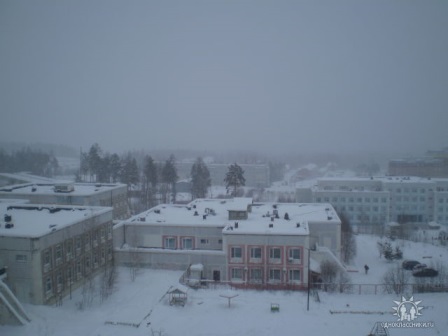 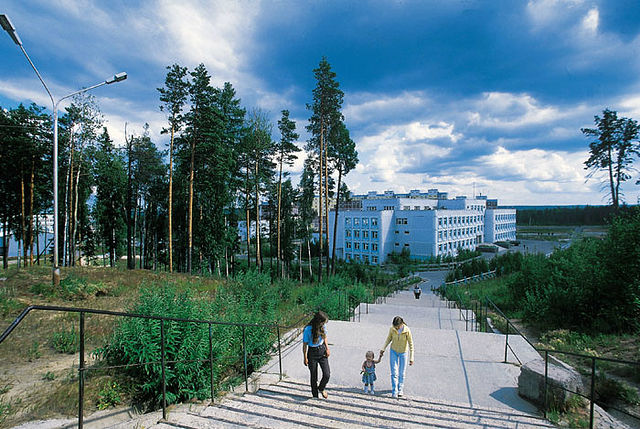 В таежном городке, в самой низине,С годами сохранив и ум, и честь,Стоит корабль высокий, бело-синий,Корабль этот – ШКОЛА № 6.
О, сколько педагогов доброй воли,Талантливых и умных собрала,Чтобы, пройдя сквозь годы становления,Ты лучшей школой в Нягани была!
Когда сентябрь в свои права вступает,Мы все скорей спешим сюда прийти,И по морям наук поход свой начинаемЧтоб знаний клад найти в конце пути.
В.Г.Камаринская, учитель химии, заместитель директора по УВП (1991 г.)
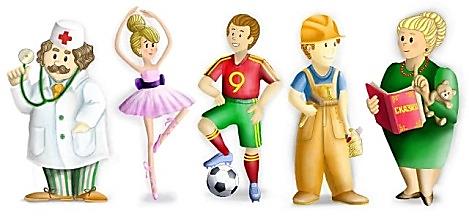 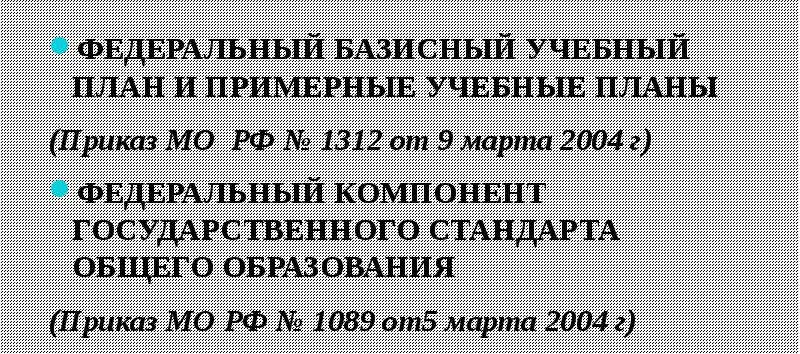 Федеральным базисным учебным планом предусмотрено на изучение химии в старших классах, в зависимости от их специфики, в профильных -  3 ч в неделю, 
в базовых -  2 ч в неделю и 
в непрофильных -  1 ч в неделю.
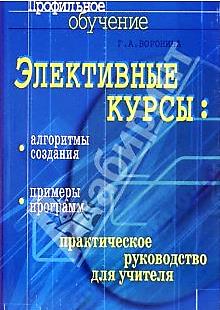 Дополнительно, в профильных классах типа химико-биологический, естественно-научный, медицинский, химико-педагогический и т.д., обязательным является введение одного часа для элективного курса по химии.
Нет  утверждённых или рекомендованных министерством образования учебников и программ элективных курсов,  что вынуждает каждого учителя самому определять цели и задачи курса.
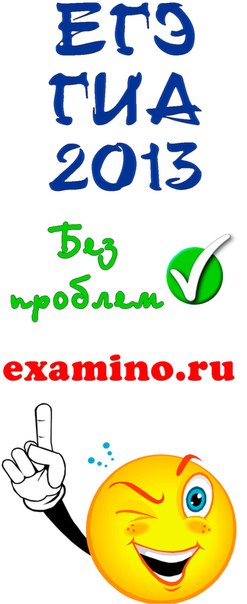 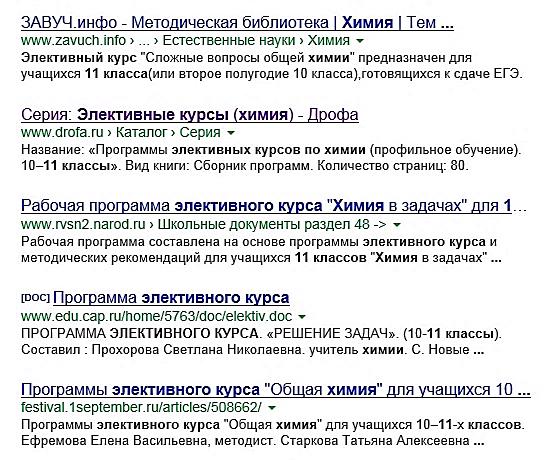 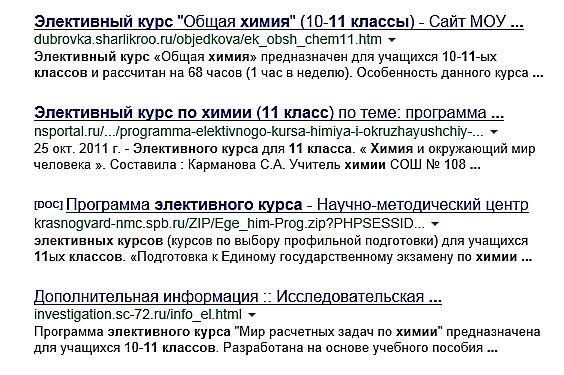 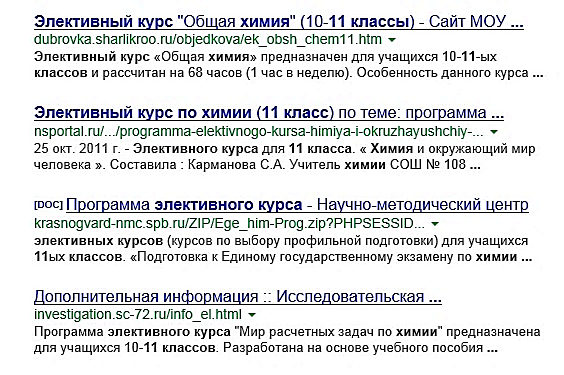 Эти тематики элективных курсов подобны, узко направлены,  соответствуют школьной программе подготовки к ЕГЭ.
3
2
1
углубление знаний  школьной программы
В дальнейшем курсе вузовской химии эти темы элективных курсов не находят применения. 
Определение рациональности их применения:
в 3 заданиях варианта ЕГЭ из 43 (А20, С1 и С4), или
 получение 8 баллов из возможных  65.
Мною в десятом классе проводится курс «Механизмы реакций в органической химии». Рабочая  программа данного элективного курса в 2010 году была опубликована на сайте NUMI.ru,  а также участвовала в межрегиональном конкурсе рабочих программ по выбору (для предпрофильной подготовки) и программ элективных курсов (для профильного обучения), проводимом Кировским институтом повышения квалификации и переподготовки работников образования. Программа была удостоена Диплома призёра.
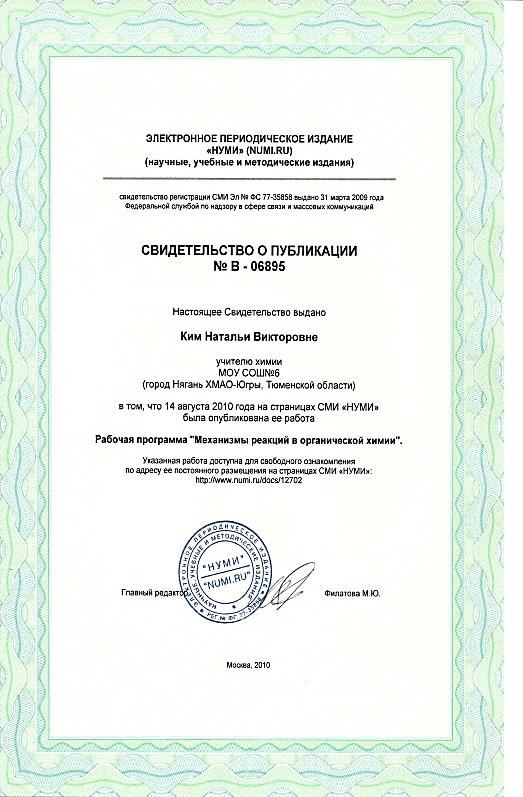 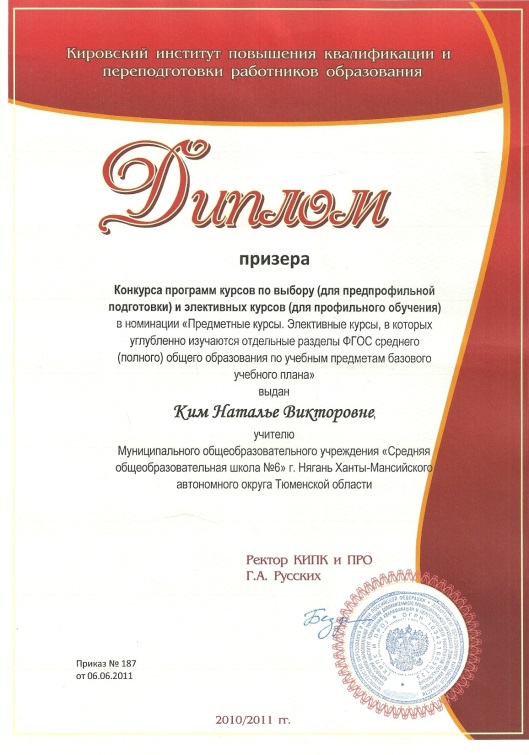 КУРС ДОЛЖЕН РЕШАТЬ ЗАДАЧИ
научить планировать свою дальнейшую деятельность на основании полученных знаний и  опыта
научить отстаивать собственную позицию, аргументировано отвечая на вопросы
Разработка каждого  собственного  элективного курса  является инновационным проектом педагога. Каждый раз от педагога требуются глубокие знания, умения обучаться и самосовершенствоваться, желания развиваться и учитывать изменения в образовательной среде.
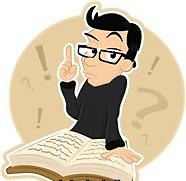 Главное, чтобы это было не только интересно, но и работало на будущее каждого ученика.
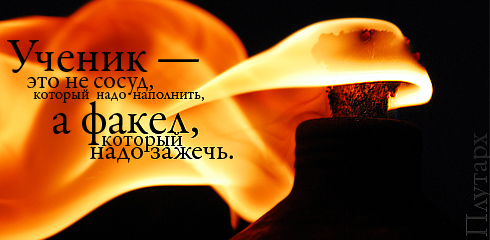 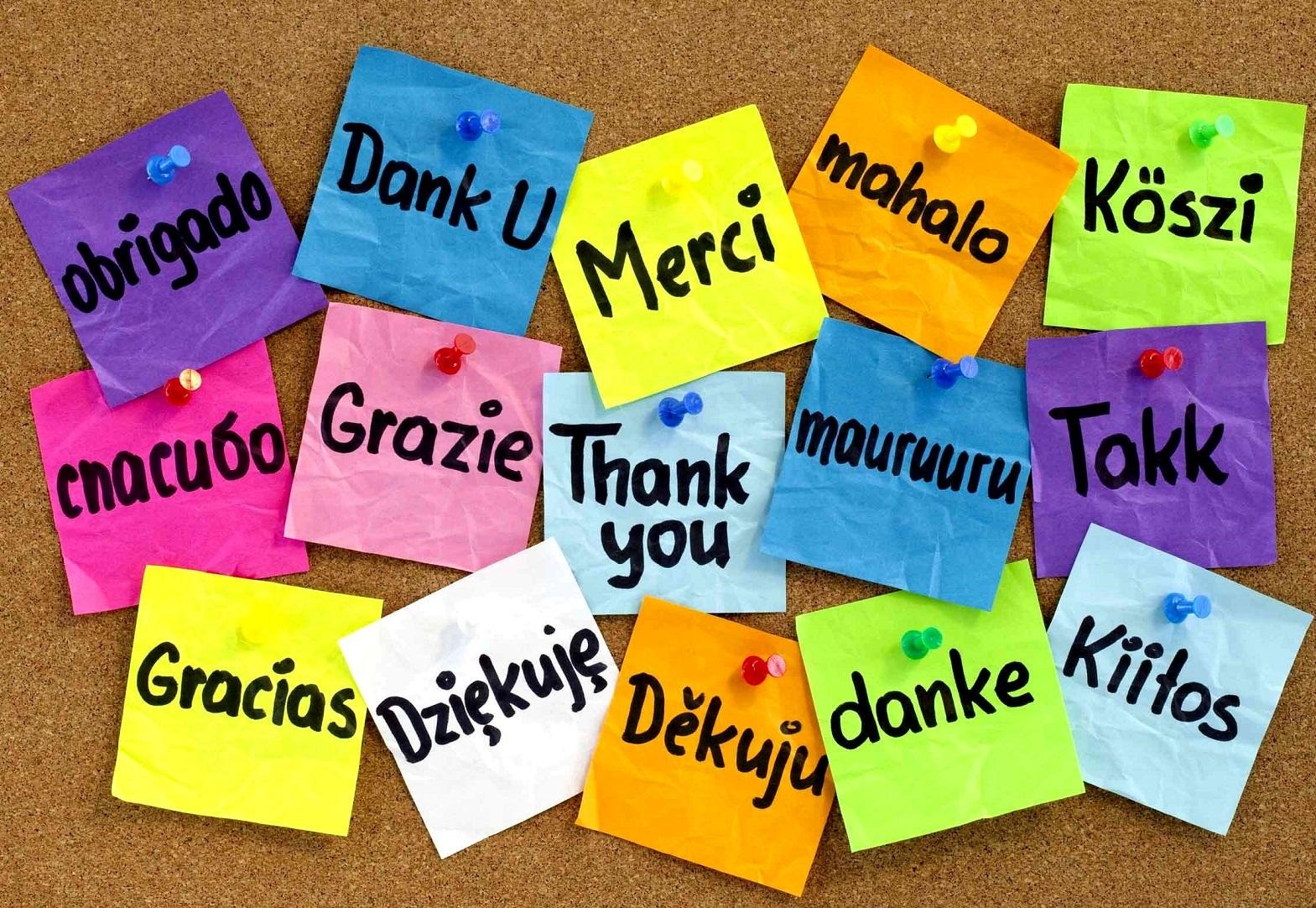 Благодарю за внимание
ЗА ВНИМАНИЕ
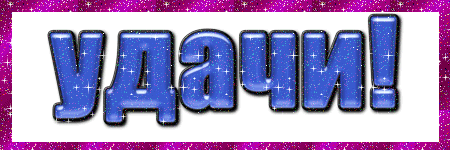 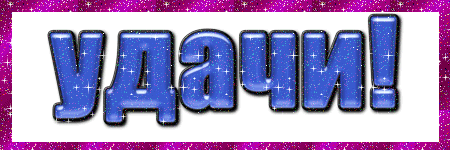 Использованные источники
Стихотворение  о школе:
В.Г.Камаринская, учитель химии, заместитель директора по УВП (1991 г.)
Фотографии школы  с сайта школы:
http://86sch6-nyagan.edusite.ru/p4aa1.html
Картинки с сайта: http://www.google.ru/search?newwindow
www.drofa.ru › Каталог › Серия
http://www.google.ru/imgres
Коллажи Т. Белоножкиной из статьи Бориса Куприянова «Классный руководитель и родители выпускников»